Najvyššie pohorie Afriky
Kilimandžáro
Kilimandžáro/fakty
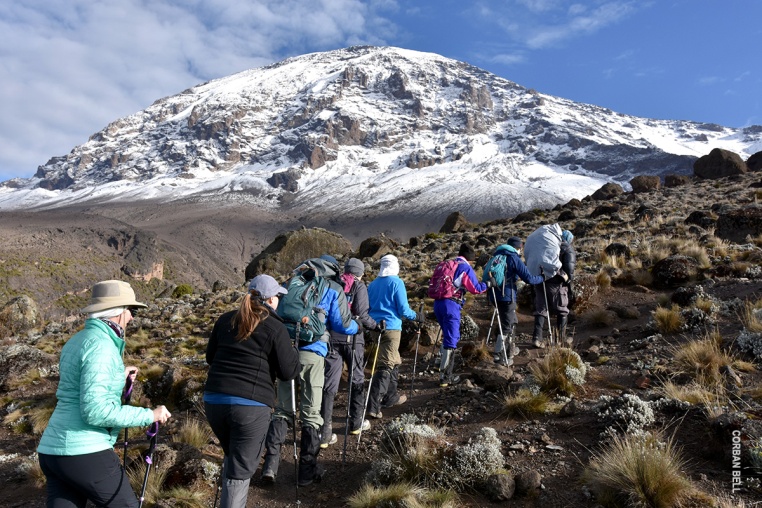 Kilimandžáro je spiaca sopka
Najvyšší vrch Kibo dosahuje výšku 5 895 metrov nad morom
Nachádza sa v severovýchodnej časti Tanzánie
Odhaduje sa, že viac ľudí zahynulo po výstupe na Kilimandžáro, ako na Mount Everest
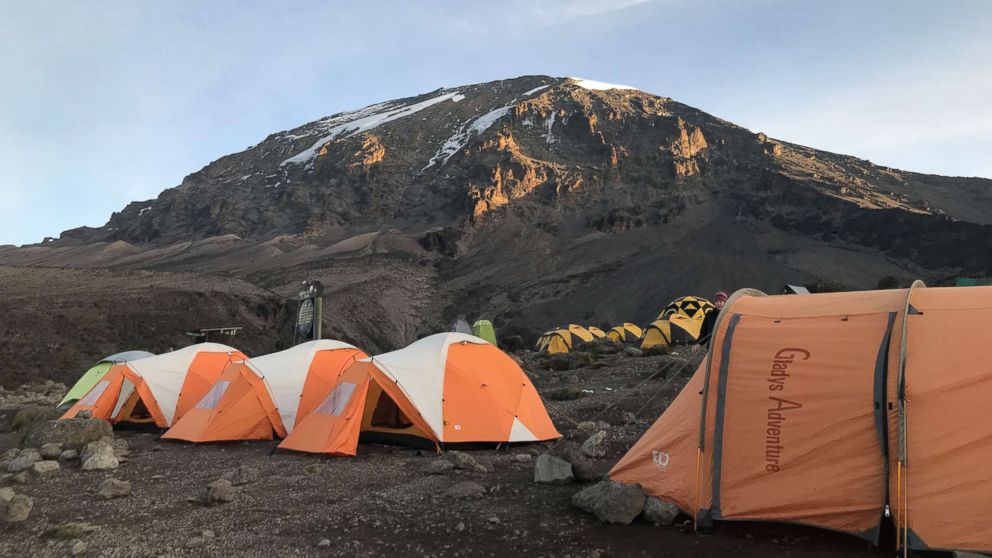 Turisti/cesty/objavy
Dosiahnuť vrchol sa prvýkrát pokúsili Nemec barón Carl Claus von der Decken a Brit Richard Thorton v roku 1861, ale nedostali sa ďalej ako do výšky 2 500 metrov
Ako prví sa na najvyšší štít dostali Hans Meyer, Ludwig Purtscheller a Yohanas Kinyala Lauwo v roku 1889 a objavili, že na vrchu Kibo je kráter
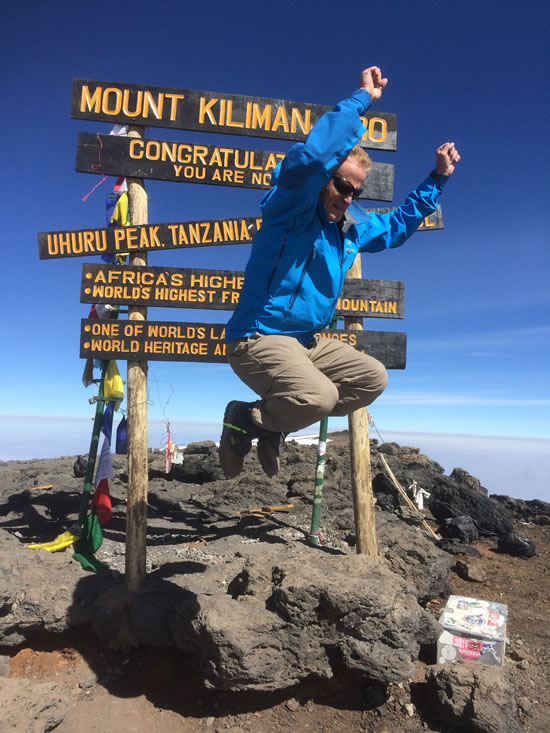 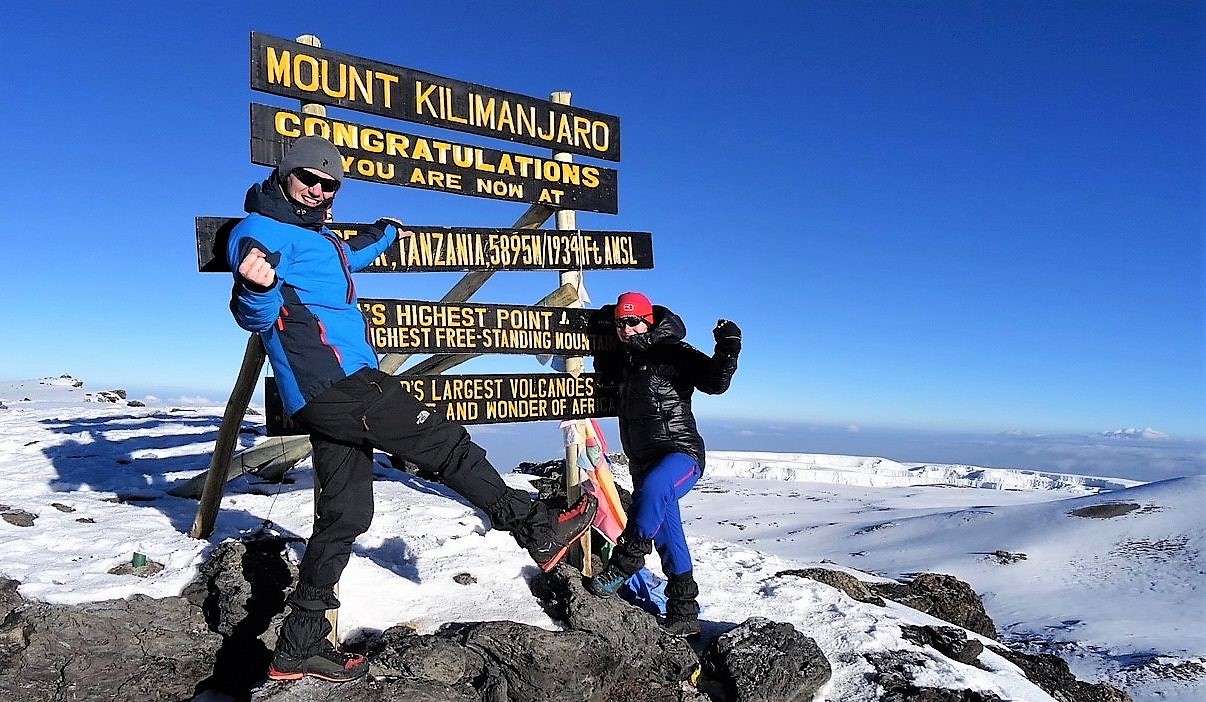 Na Kilimandžáro vedie šesť turistických ciest
  Najkrajšou je tzv. Machame, poskytuje bezpochyby najkrajší výhľad
Výstup touto cestou trvá približne šesť až sedem dní
Najjednoduchšou cestou je Rongai
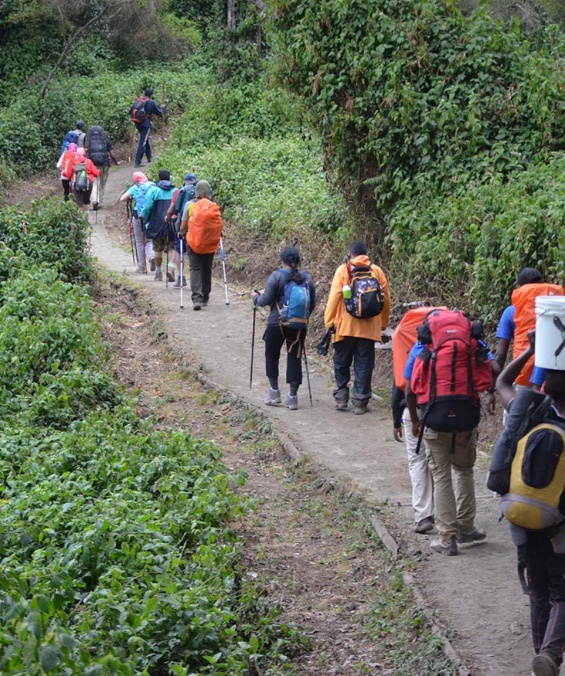 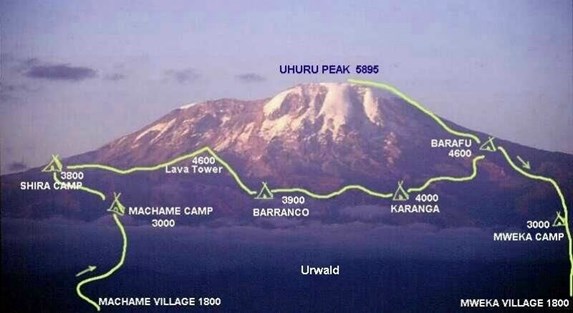 Zaujímavosť
V roku 1880 bol Kibo kompletne pokrytý snehom a ľadom, v rozmedzí rokov 2020 a 2030 bude sneh pravdepodobne kompletne roztopený
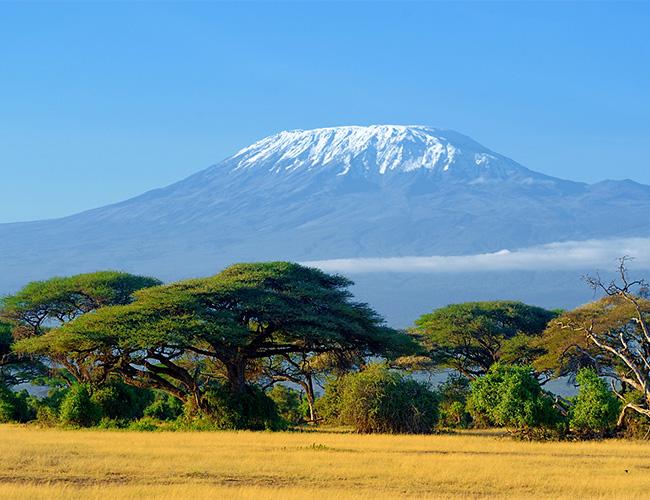 Ďakujem za pozornosť
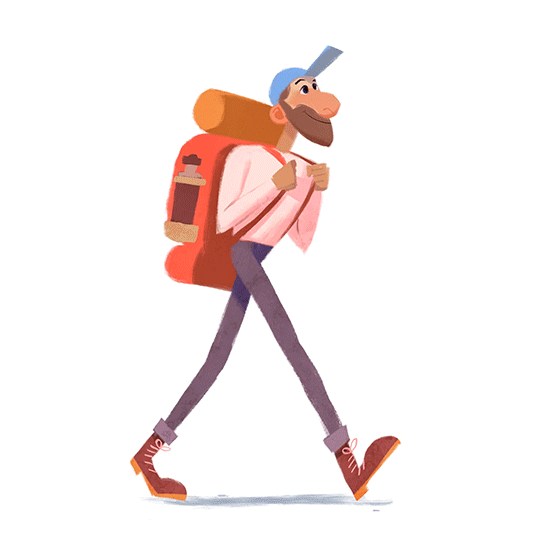